PROGRESS REPORT TO THE PRESIDENTIAL TASK TEAM ON MILITARY VETERANS REGARDING THE ADVANCEMENT OF MILITARY VETERANS’ AFFAIRSAS AT  30 APRIL 2022
1
DMV’S CAPACITY TO DISBURSE  BENEFITS AS CONTEMPLATED IN SEC 11 OF THE MILITARY VETERANS ACT
The DMV faces capacity challenges in terms of disbursing Sec 11 benefits.
There DMV appears to have deviated in its legislative mandate which requires the organization to coordinate and set policy standards regarding the advancement of military veterans’ affairs. The DMV has positioned itself as an implementing agency. However, this problem is being addressed through the Organisational Re-design work-stream.
THE IMPACT OF WORK-STREAMS ON THE DMV
The work-streams are an invaluable source of capacity and innovation to the DMV – given their respective purposes, objectives and planned milestones.
A disciplinary process will soon be embarked upon to address non-delivery by the identified DMV officials who were instructed to coordinate the activities of the Socio-Economic Support work-stream.
ON WHAT LEVELS ARE THEY AND FROM WHERE IN THE ORGANISATIONAL STRUCTURE ARE THEY DEPLOYED?
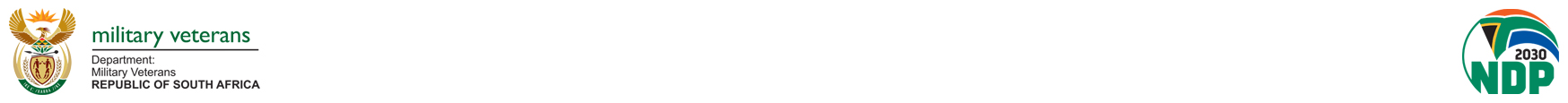 TYPE OF TRANSGRESSIONS
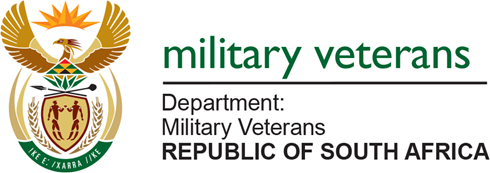 TYPE OF TRANSGRESSIONS (continues)
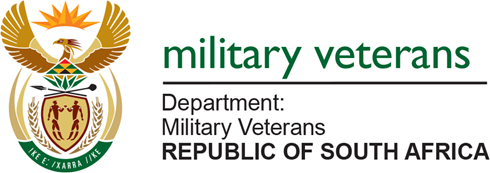 PROGRESS REGARADING THE DISCIPLINARY PROCESS
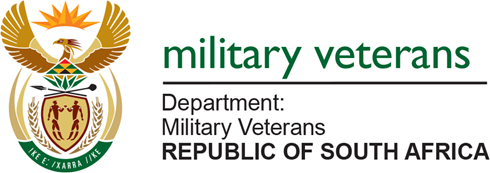 IMPROVING SERVICE DELIVERY
8
Who, in terms of the Military Veterans Act, is designated to establish SANMVA?
Sec 7(1)(a) of the Military Veterans Act, 18 of 2011, prescribes that:
“The Director-General must as soon as possible after commencement of this Act establish a body which is to be an association representing military veterans’ organisations nationally.”
Sec 7(1)(b) of the Military Veterans Act, 18 of 2011, prescribes that:
“The Minister must publish the date of establishment by notice of Gazette.”
Sec 7(2) of the Military Veterans Act, 18 of 2011, prescribes that:
“The Director-General must in conjunction with military veterans’ organisations create mechanisms to ensure that the association serves as an umbrella structure representing military veterans’ organisations.”
Sec 7(3) of the Military Veterans Act, 18 of 2011, prescribes that:
“The mechanisms contemplated in subsection (2) must at least result in the association-
Representing military veterans’ organisations in a fair manner;
Conducting its business in a fair manner;
Holding free, fair and regular elections;
At least once a year reporting to the Minister on its activities.”
In law, who must perform the duties of SANMVA when SANMVA is not operational?
Sec 7(4)(a) of the Military Veterans Act, 18 of 2011 prescribes that:
“A military veterans’ organisation is not obliged to join SANMVA.”
Sec 7(4)(b) of the Military Veterans Act, 18 of 2011 prescribes that:
“A military veterans’ organisation contemplated in paragraph (a) may engage the Minister or other persons or structures established or referred to in this Act, provided such organization is recognised by the Minister as a non-governmental organization or association established in respect of military veterans that lawfully represents the interests of military veterans.”
Sec 8(1) of the Military Veterans Act, 18 of 2011 prescribes that “the association must-
perform the functions provided for in this Act;
Advise the Minister on such matters relating to legislation and policy affecting military veterans as the Minister may require; and
Advise the Minister or the Director-General on any other matter relating to the affairs of military veterans that the Minister or the Director-General may require”
What plans have been put in place to install SANMVA?
A funding model has been finalised to support SANMVA when it goes to its elective conference.

There is dedicated personnel in the DMV tasked with assisting SANMVA to go to its elective conference, planned for April 2022. 

Note: The MK unity conference is planned for April 2022, and there is dedicated personnel in the DMV to assist this process.
1212
1313
14
SKILLS DEVELOPMENT: ICT TRAINING
15
17
18
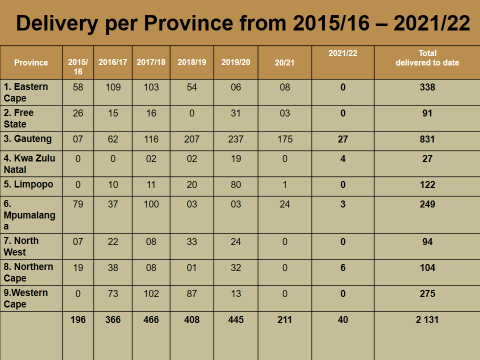 19
Thank You
20